NOV. 2010
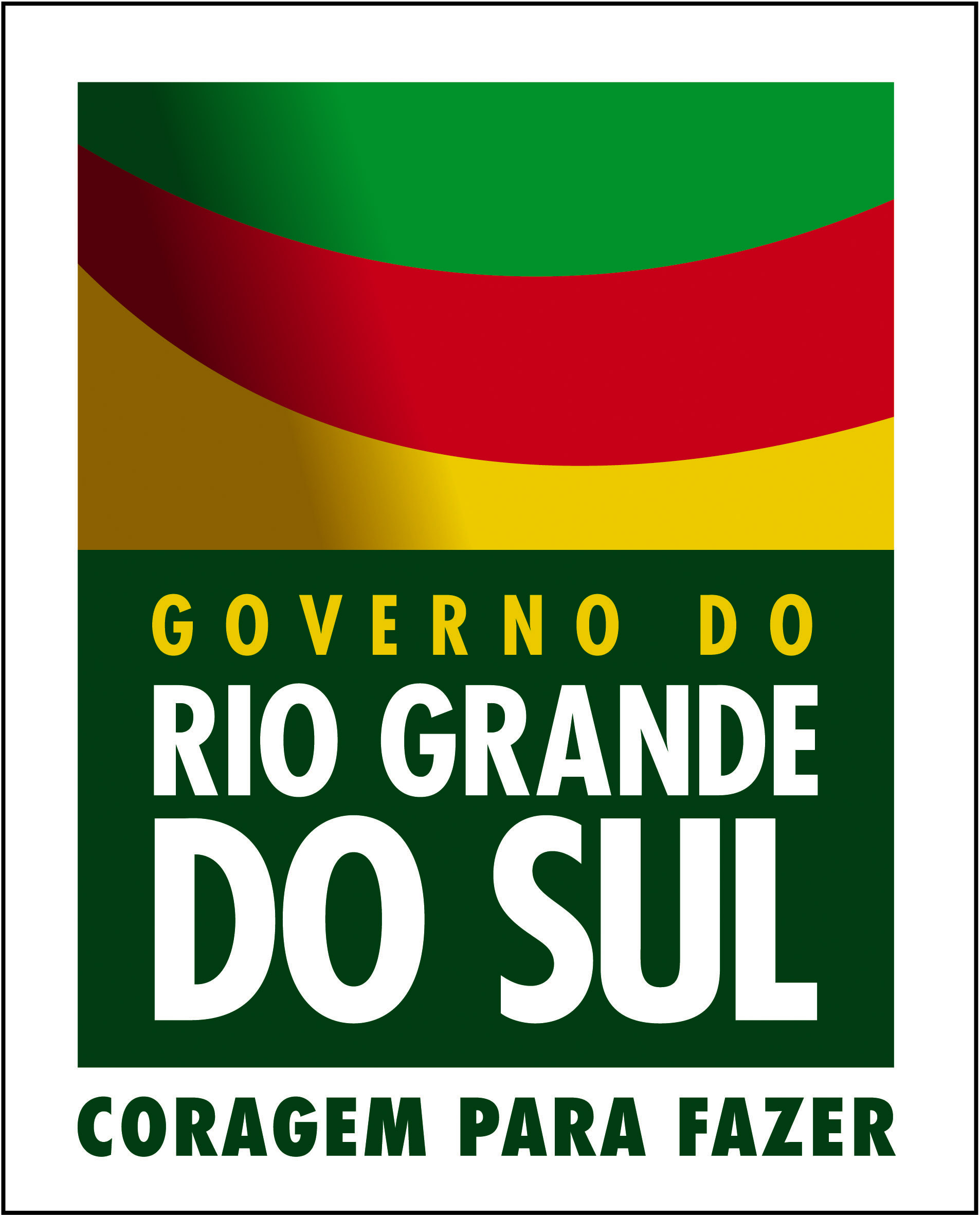 Desenvolvimento da Navegação Interior no Rio Grande do Sul
Wim Ruijgh – Amports
Harrie de Leijer - NEA
NECESSIDADE DE NAVEGAÇÃO INTERIOR
O Rio Grande do Sul precisa de Navegação Interior – NI
Vantagens logísticas para os embarcadores
Posição competitiva do porto de Rio Grande
NI cria benefícios sociais
A co-modalidade é necessária para lidar com o crescimento dos fluxos de transporte
O público exige soluções sustentáveis
Fator importante para o clima local
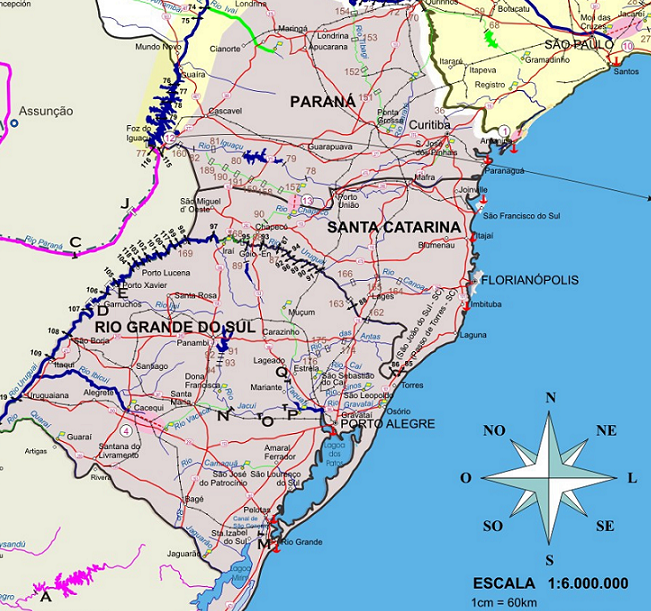 Posição competitiva do porto de Rio Grande
FRACA POSIÇÃO INICIAL
Apenas 3% de participação de mercado
Apenas transportes de granéis
Limitações de infra-estrutura
Limitações para cargas específicas
Indústria não está ciente do potencial
Sem acessibilidade “molhada” para as indústrias
Custos da NI são altos demais
Frota de embarcações desatualizada
……..
História da NI
Originalmente, o único modal de transporte
Dando forma a países inteiros (cidades estão localizadas ao longo de hidrovias)
Mas, as ferrovias e rodovias (caminhões) abriram o país, …e tomaram conta
Mais rápidos, mais baratos, mais flexíveis
E a NI ficou com as sobras (baixo valor, lenta movimentação de cargas)
Estrutura da NI
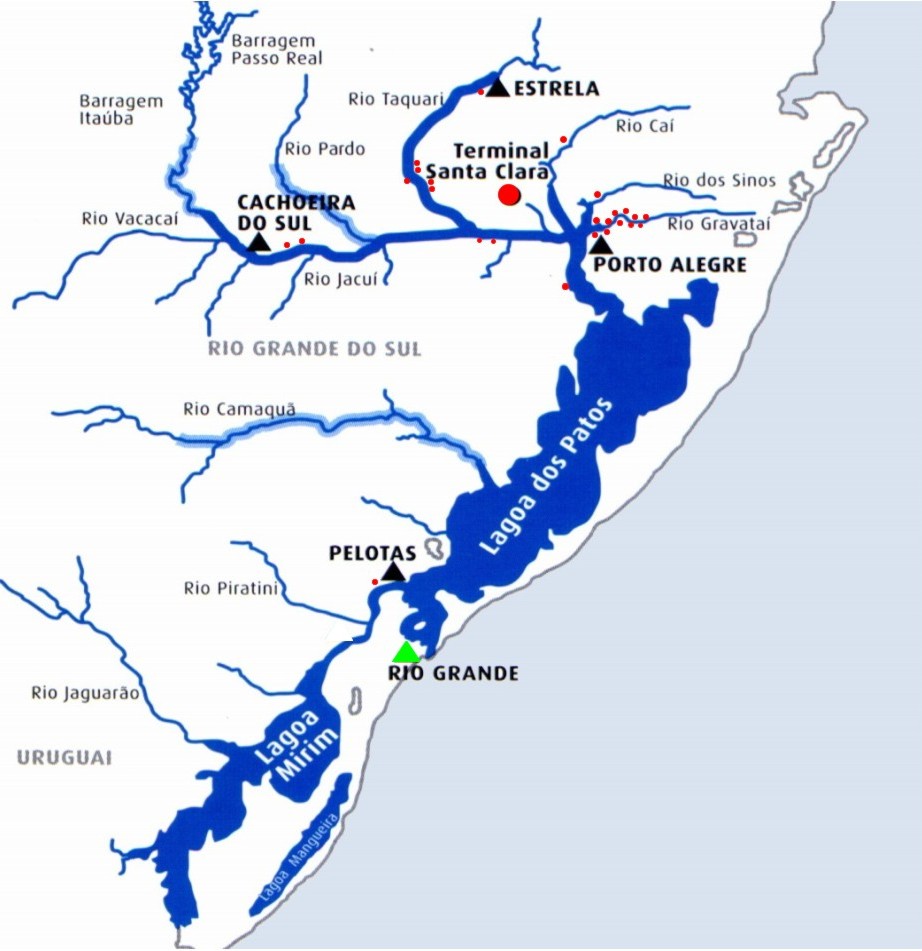 4 portos fluviais, 26 terminais fluviais privados, 1 porto marítimo
Portos Fluviais 
Terminais Fluviais Privados 
Porto Marítimo
Renascimento da NI
Em todo o mundo, os países redescobrem a NI:
Europa: plano de ação Naiades 
Holanda: programa de estímulo à NI 
China: desenvolvimento do Rio Yangtze
Índia: Hidrovias nacionais, Rio Ganga
E o Brasil:
Rio Grande do Sul
PNLT em âmbito Federal
NI atualmente na Holanda
Portos: 40% de contêineres, 60% de petroquímicos/ cargas perigosas, 80% de granéis secos, combustíveis por NI
54% de participação do modal em toneladas (no transporte internacional), 30% de participação total da NI
Automóveis, Ro-Ro, produtos especiais (baixo e alto valor)
Integrado com sistemas intermodais e logísticos
Frota moderna e renovada (após programa de demolição)
Maiores níveis de segurança
Maiores níveis ambientais
Ampla rede de terminais interiores
Agora: excesso de capacidade
Programa de NI doRio Grande do Sul
Criado pelo Governo do Estado
Metas da Política: de 3 a 15%
Contribuições/apoio da Holanda
Papel de “coaching”, com equipes locais
Elementos do trabalho
Plano Diretor prático
Desenvolvimento de casos práticos
Resultados de curto prazo
Estratégia de longo prazo
PPP: governo + indústria
Programa de NI doRio Grande do Sul
O Rio Grande do Sul é pioneiro, mas tem seguidores:
Em âmbito federal, o projeto despertou grande interesse
O Ministério dos Transportes também solicitou apoio da Holanda (PNLT, plano diretor de NI), montou uma aula magistral sobre NI
A ANTAQ, conjuntamente, organizou um seminário sobre desenvolvimentos da NI
O Estado do Pará deseja seguir um enfoque similar
Programa de NI doRio Grande do Sul
Situação atual:
O setor privado demonstra claro interesse
Pode-se colher a “fruta que está mais ao alcance”
Um serviço de transporte de contêineres está pronto para começar
Grandes embarcadores estão passando para o transporte por navegação interior
Empresas estrangeiras querem investir
Programa de NI doRio Grande do Sul
Porém:
A NI, no Brasil, tem regras especiais:
O problema dos terminais (públicos, concessões, privados)
O problema das embarcações (escassez, qualidade, restrições à importação)
Limitações de infra-estrutura não são fáceis de se resolver (dragagem)
Custos excessivos (regime de trabalho, regulamentações)
Toda solução leva a um outro problema (imprevisto)
Programa de NI doRio Grande do Sul
Pontos positivos:
A carga existe
A indústria produtora está pronta para embarcar
A indústria de transporte quer investir em novas soluções (empresas de navegação, operadores de terminais)
FIERGS apóia e inicia 
O Estado (SEINFRA, SPH) melhorou as condições da estrutura e facilitou:
Processo de concessão de terminais
Procedimento de dragagem
Forte lobby em âmbito federal
Programa de NI doRio Grande do Sul
Pontos fracos:
Procedimentos levam tempo
Exceções não são possíveis
Normas e regulamentações Federais limitam a inovação
Ausência do Porto de Rio Grande no interior
Programa de NI doRio Grande do Sul
Oportunidades a curto prazo:
1. O caso dos contêineres:
Potencial de 20.000 contêineres a curto prazo
(exportação 40’, importação 20’)
Concessão do Terminal está a caminho
Janelas garantidos no porto marítimo
Nível de custo aceitável
Nível de serviço aceitável
Vários partes privadas estão trabalhando na implementação dos serviços
Programa de NI doRio Grande do Sul
Oportunidades a curto prazo:
2. Transportes específicos de granéis no interior: as “pequenas jóias”:
Dragagem limitada irá resolver o problema de acessibilidade
Soluções simples podem superar a falta de acessibilidade “molhada”
Há embarcações disponíveis
Custos serão menores (foram executados projetos de demonstração)
Dragagem do Jacuí ira atrair novas indústrias e levar a mais NI
Programa de NI doRio Grande do Sul
Oportunidades a curto prazo:
3. Grandes embarcadores de granéis:
Vários importantes embarcadores estão instalando novas unidades e novas plantas
Os fluxos têm aumentado significativamente nos últimos anos
Os embarcadores estão combinando fluxos de cargas
Estima-se em 30% as vantagens em termos de custos
Níveis de qualidade aceitáveis (melhor que as ferrovias)
Programa de NI doRio Grande do Sul
Resultados almejados:
Meta de 15% é realista: a atual participação de mercado da NI já passou para 8%
De produtos de baixo valor para produtos de maior valor
Melhor posição do porto marítimo no interior
Melhor posição competitiva geral do porto marítimo 
Vantagens logísticas para as indústrias produtoras no Estado
Ganhos ambientais
Programa de NI doRio Grande do Sul
Potencial a médio e longo prazos:
Desenvolvimento de (novos) portos e terminais interiores (baseado no potencial de cargas)
Instalar indústrias ao longo das hidrovias
Lagoa Mirim (ligando Uruguai e Brasil, desenvolvida em âmbito federal)
Potencial de novas cargas, por ex.: automóveis
Melhorias
Alterar as regras de “acessibilidade molhada” (já que a NI é o meio de transporte mais seguro e limpo)
Facilidade de regulamentos em conformidade com as práticas internacionais (requisitos de tripulação, requisitos de embarcações)
Melhores condições de navegação e auxílios à navegação (por exemplo, permitindo viagens à noite em todas as áreas para todos os produtos)
Instalações exclusivas para contêineres de NI no Porto de Rio Grande
Melhorias
Suspensão temporária das restrições de importação para:
Aumentar a capacidade das barcaças
Permitir inovações das embarcações
Estabelecer um centro de promoção da NI (para aumentar a conscientização, dar apoio aos embarcadores)
Melhorar a organização do Porto de Rio Grande (desenvolver uma estratégia ativa para o interior)
Considerar um programa de incentivos (embora estejam ocorrendo desenvolvimentos sem ele)
Política do Estado sobre NI – 3 níveis
1. Facilitação:
Remover barreiras (dragagem, terminal)
Grupos de Trabalho de Apoio, Força-Tarefa
Lobby em Brasília junto aos órgãos federais
2. Estímulo:
Estabelecer indústrias ao longo das hidrovias
Elaborar incentivos ativos (especialmente nos inícios de operações)
3. Mudança obrigatória na divisão de modais:
Estabelecer uma participação mínima da NI
Considerações finais
Desenvolvimento da navegação interior é um processo a longo prazo:
As atitudes precisam mudar (a mudança de modal também é uma mudança mental)
A modernização da infra-estrutura é demorada
As regulamentações restritivas devem ser alteradas
A NI é um processo passo-a-passo, da fruta que está mais ao alcance para 15% de participação do modal: as metas devem ser INTELIGENTES
A NI beneficia todo o Estado e não deve depender da composição do governo
A NI não compete com outros modais: a intermodalidade oferece a solução para o sistema logístico do Estado
A Força-Tarefa Intermodal continua sendo necessária: continuar o lobby para remover limitações desnecessárias para a NI
É preciso um coordenador de NI “independente” (por, pelo menos, 2 a 3 anos) para realizar projetos-piloto e demonstrar as possibilidades da NI
Existe o senso de urgência: se não acontecer agora, talvez nunca vá acontecer!